Menyusun Proposal Kegiatan PR
11
Menyusun Proposal Kegiatan PR
DESKRIPSI: 	Modul 11 menjelaskan tentang penyusunan proposal kegiatan PR sebagai upaya mahasiswa memenuhi kompetensi  mahasiswa PR

TUJUAN INSTRUKSIONAL KHUSUS:
Setelah mempelajari modul  11 ini, mahasiswa diharapkan dapat menjelaskan dan melakukan penyusunan proposal kegiatan PR sesuai dengan ketentuan.
Menyusun Proposal Kegiatan PR
Metode & Teknik Menyusun Laporan

Dalam penyusunan proposal ini Penulis menggunakan metode dan beberapa teknik penulisan dengan maksud agar memudahkan didalam pengumpulan data, sehingga susunan proposal ini dapat tersusun dengan lebih baik dan sesuai situasi kondisi. Adapun metode dan teknik yang di gunakan dalam penyusunan proposal antara lain sebagai berikut:
Menyusun Proposal Kegiatan PR
Metode Penyusunan
Teknik Penyusunan Observasi
Interview
Study Literatur
Sistematis Penyusunan Proposal
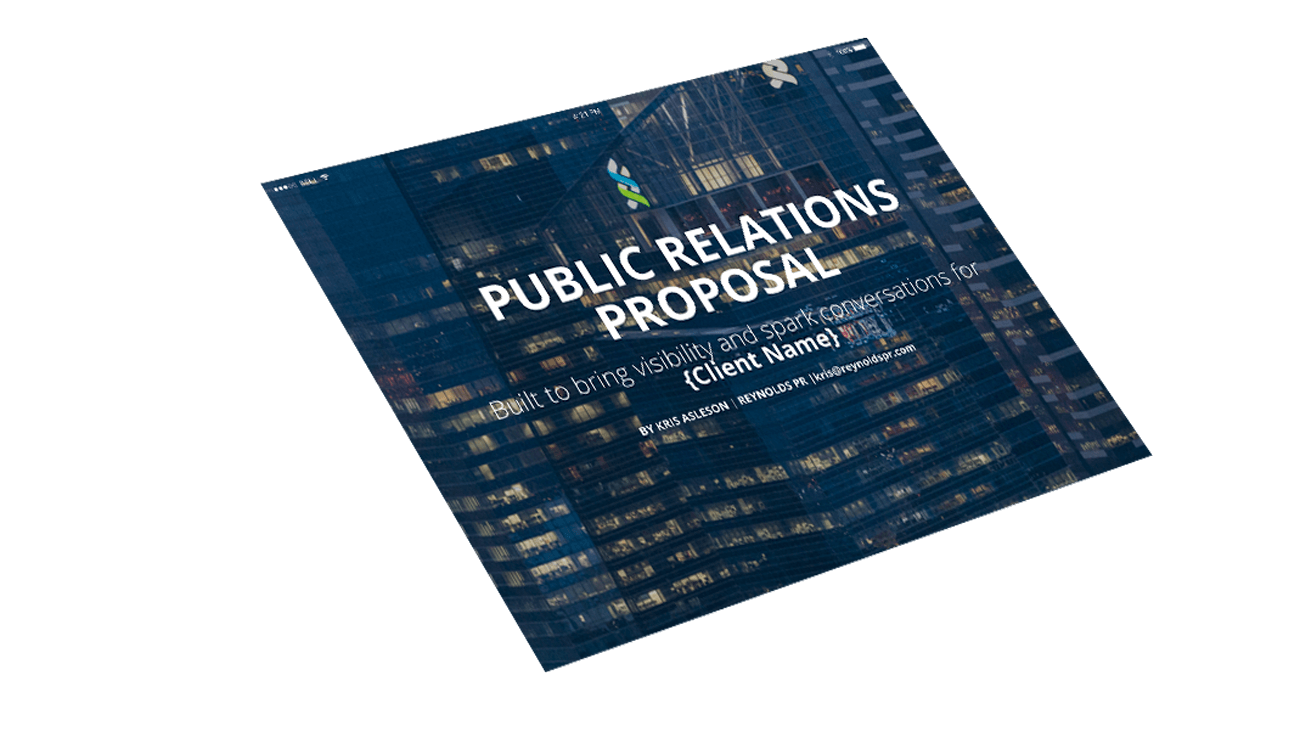 Menyusun Proposal Kegiatan PR
Tujuan Dan Kegunaan Proposal

Penyusunan proposal kegiatan PR adalah hasil penulisan mahasiswa setelah menyelesaikan praktek kegiatan PR berdasarkan data yang di peroleh dan dituangkan dalam bentuk tulisan ilmiah. Adapun tujuan pembuatan proposal antara lain:
Mendorong mahasiswa agar mampu mengembangkan atau mengemukakan pikiran dan pendapatnya serta mampu menuangkannya dalam bentuk tulisan yang sistematis, logis, dan dengan menggunakan bahasa Indonesia yang baik dan benar.
Menyusun Proposal Kegiatan PR
Meningkatkan kreativitas mahasiswa dalam penulisan yang bersikap.
Sebagai pertanggungjawaban mahasiswa yang telah melaksanakan tugas praktek kegiatan PR yang berkaitan dengan program PR.
Sebagai salah satu bukti bahwa mahasiswa yang bersangkutan telah melakukan praktek kegiatan PR dengan baik.
Menyusun Proposal Kegiatan PR
Dalam menyusun proposal kegiatan PR, mahasiswa perlu memahami apa saja yang harus disusun dan dilaporkan. Berikut ini adalah yang harus disusun oleh mahasiswa:

Cover/halaman judul
Kata Pengantar
Daftar Isi
Bab I sampai Bab IV
Daftar Pustaka
Lampiran-lampiran
Menyusun Proposal Kegiatan PR
Dalam penulisan kata pengantar, prinsip utama dari penyusunan kata pengantar adalah penggunaan bahasa yang resmi (formal) dan ilmiah. Dengan demikian maka dalam kata pengantar tidak diperkenankan menggunakan istilah sehari-hari.
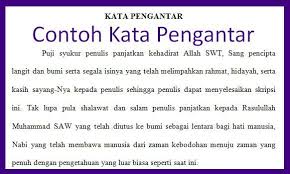 Menyusun Proposal Kegiatan PR
Sedangkan daftar isi harus disusun dengan cermat dan teliti. Oleh karena, dalam daftar isi memberi petunjuk kepada pembaca tentang keberadaan isi proposal kegiatan PR. Jadi konsistensi sangat diperhatikan.
Menyusun Proposal Kegiatan PR
Daftar pustaka memuat semua sumber tertulis (buku, artikel jurnal, dokumen resmi, atau sumber-sumber lain dari internet) atau tercetak (misal Compact Disk, Video, Film atau Kaset) yang pernah dikutip dan digunakan dalam penulisan proposal kegiatan PR. Semua sumber tertulis atau tercetak yang tercantum dalam uraian harus dicantumkan dalam daftar pustaka. Sumber-sumber yang tidak pernah dipergunakan dalam penulisan laporan tersebut atau tidak dikutip, tidak perlu dicantumkan dalam daftar pustaka, walaupun pernah dibaca oleh penulis. Cara menulis daftar pustaka berurutan secara alfabetis.
Menyusun Proposal Kegiatan PR
Demikianlah cara penyusunan proposal kegiatan PR, mahasiswa diharapkan dapat menjelaskan dan melakukan penyusunan proposal kegiatan PR sesuai dengan ketentuan. Serta memahami apa saja yang harus disusun dan dilaporkan.
TERIMA KASIH